Радыёгідраметэаралогія
Радыёгідраметэаралогія вывучае фізічную сутнасць узаемадзеяння электрамагнітнага і гукавага выпраменьвання з аб’ектамі, з’явамі і працэсамі, якія працякаюць у гідраатмасферы з мэтаю іх распазнавання і выкарыстання ў практычнай дзейнасці...
Вокны празрыстасці атмасферы для розных даўжынь хваляў. Чорныя ўчасткі абазначаюць непразрыстасць (паглынанне), а белыя – празрыстасць (прапусканне)
Электрамагнітны спектр уяўляе набор частот і выкарыстоўваецца ў розных сістэмах ДЗ. Асобным вобласцям спектра даны назвы: ультрафіялетавы (УФ), бачны, інфрачырвоны (ІЧ), радыёхвалі і інш. Частоты выражаны ў герцах:  кГц = 1000 Гц, МГц = 1000 кГц = 1000000 Гц, 
ГГц = 1000 МГц = 109 Гц, 
ТГц = 1000 ГГц = 1012Гц.
Электрамагнітны спектр, які выкарыстоўваецца ў розных сістэмах дыстанцыйнага зандзіравання
Лічбы – каляровыя хвалі бачнага спектру:
 1 – чырвоны; 
2 – аранжавы; 
3 – жоўты; 
4 – зялёны; 
5 – сіні; 
6 – фіялетавы
Радыёхвалевыя спектры электрамагнітных выпрамяненняў
3 ГГц – 30 ГГц – сантыметровыя хвалі;
300 МГц – 3 ГГц – дэцыметровыя хвалі;
30 МГц – 300 МГц – метровыя хвалі;
3 МГц – 30 МГц – кароткія хвалі;
300 кГц – 3 МГц – сярэднія хвалі;
30 кГц – 300 кГц – доўгія хвалі;
3 кГц – 30 кГц – звышдоўгія хвалі.
Сістэмы дыстанцыйнага зандзіравання
Плоскапалярызованае выпрамяненне. Іх палярызацыя ў электрычным полі паралельна восі x, а ў магнітным полі – восі y. Хвалі распаўсюджваюцца ў напрамку восі z.  Стрэлкамі паказаны імгненыя значэні велічын і напрамкаў вектараў. Магутнасць хвалі Вт/м2 П=Е+В
Любыя электрамагнітныя выпраменьванні цеплавога паходжання характарызуюцца даўжынёй хвалі λ і частатой ваганняў ν. Здабытак гэтых дзвюх характарыстык паказвае скорасць распаўсюджвання хваляў с:с = λν,v
Характар распаўсюджвання электрамагнітных хваляў залежыць ад уласцівасцей таго асяроддзя, у якім яны распаўсюджваюцца. Да такіх уласцівасцей адносяцца:
дыэлектрычная пранікальнасць асяроддзя (ε); 
 удзельная электраправоднасць асяроддзя (σ); 
 магнітная пранікальнасць асяроддзя 
(µ); 
 шчыльнасць свабодных зарадаў у асяроддзі (ρ)…
Магнітная пранікальнасць – 
фізічная велічыня, каэфіцыент, які залежыць ад уласцівасцей асяроддзя. Ён характарызуе сувязь паміж магнітнай індукцыяй і напружанасцю магнітнага поля ў рэчыве. Для рознага асяроддзя гэты каэфіцыент розны. Таму магнітная пранікальнасць гідраатмасферы залежыць ад яе стану: тэмпературы, вільготнасці, шчыльнасці і інш.
Лазернае зандзіраванне і яго ўласцівасці
Тыпы лазераў
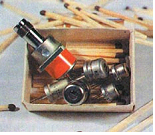 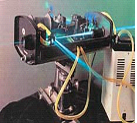 Вадкасны лазер на фарбавальніках
Паўправадніковы лазер
Для лазернага зандзіравання выкарыстоўваюцца наступныя даўжыні хваляў (у нанаметрах):
1550 нм – інфрачырвонае выпрамяненне, нябачнае для вока чалавека і прыладам начнога бачання; 
1064 нм – блізкае інфрачырвонае выпрамяненне, нябачнае для вока, але выяўляецца прыладамі начнога бачання; 
532 нм – зялёнае выпрамяненне, якое добра пранікае праз магутныя масы вады;
355 нм – блізкае ўльтрафіялетавае выпрамяненне.